Understanding and Using Ruble Government Bond Futures
MOSCOW EXCHANGE SEMINAR
Date: 19 June 2013Venue: Moscow Exchange
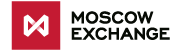 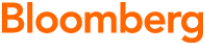 Speakers:Micex: Vadim ZakroyschikovBloomberg: Timothy Murphy
Seminar Objectives
Promote the understanding of Government Bond Futures

Increase usage and liquidity of Ruble Government Bond Futures

Improve pricing efficiency across Government  and Corporate Bond and Futures Markets

Highlight potential trade ideas

Help pre-trade analysis and hedge design

Assist in the development of Risk Management approaches
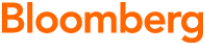 Topics (I)
Understanding Government Bond Futures
Types of Contracts
Contract specifications
Volume and Open Interest
Pricing Government Bond Futures
Defined deliverable Bond Baskets
Understanding, calculating and using conversion factors
Understanding Futures Basis and Cheapest to Deliver (CTD)
Implied Repo and changes in CTD
Monitoring historical evolution of Basis and Implied Repo rates
Valuing Serial Futures contracts’ spreads.
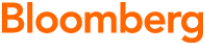 Topics (II)
Hedging Bonds using Government Bond Futures
Pre-Trade Analysis
Understanding Bloomberg Futures Risk and Yield Calculations
Hedging Ratios
Butterfly Hedge, Barbell Hedge
Trade Monitor
Working with Bloomberg’s Excel API in Real-Time
Multi Asset Risk System (MARS) for Bonds and Futures
Calculating Historical Futures Price Volatility
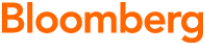 Understanding and Using Ruble Government Bond Futures
Date: 19 June 2013Venue: Moscow Exchange
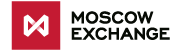 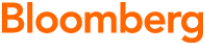 FUNCTIONALITY PRESENTATION
Contract Codes
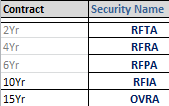 Discoverability->SECF<GO>
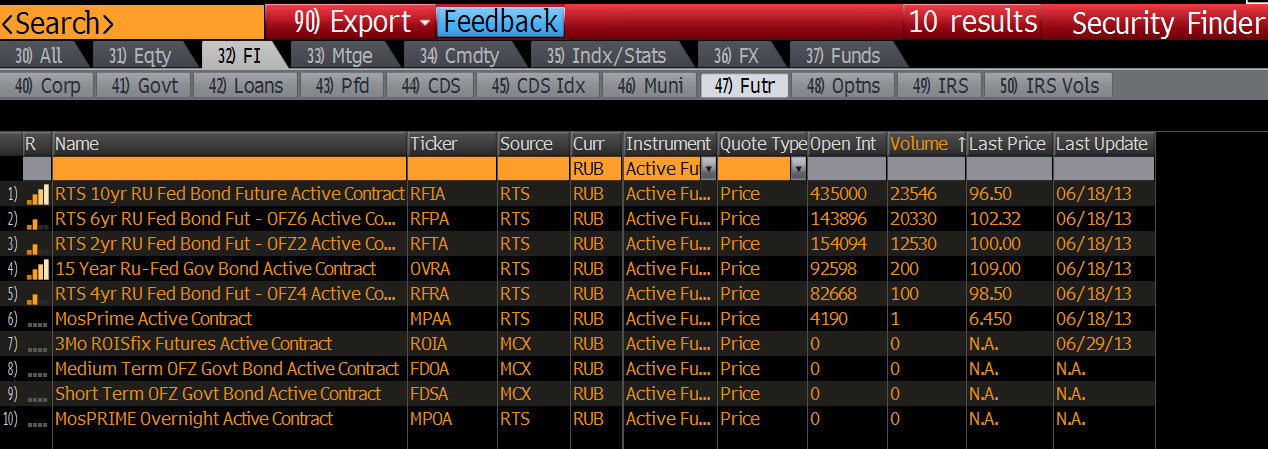 Alternatively:CEM <GO>“Show” = “Categories”Select  Financial Contracts -> “BOND”Under “Description” enter “RU” to filter
Debt Distribution DDIS<GO>
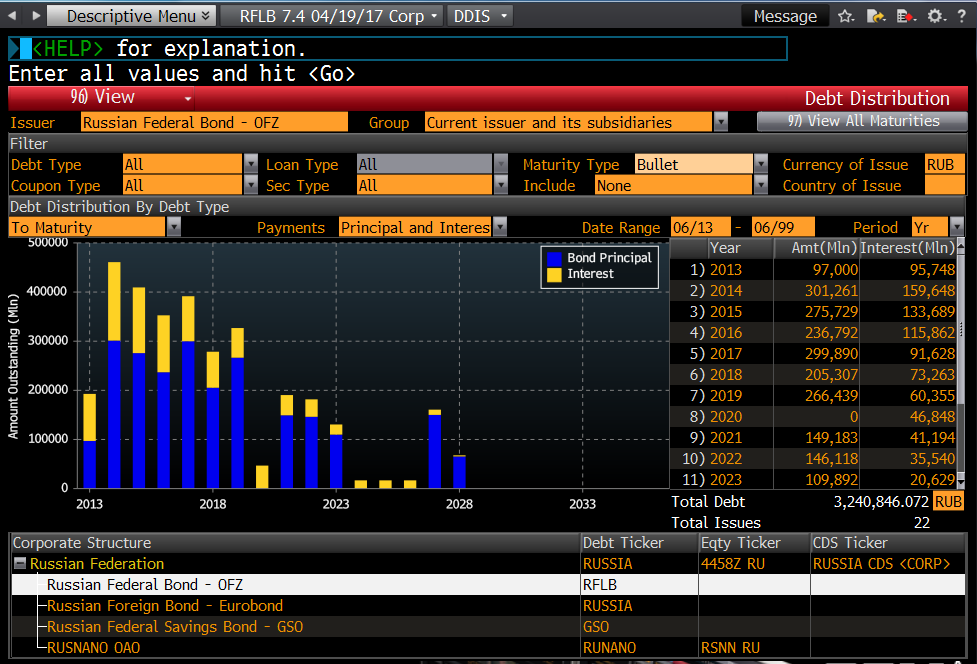 Load a Ruble Government Bond and run the Debt Distribution  function DDIS <GO> to view market supply concentration
The above screen is for Bullet maturities, choose from Maturity Type All , Bullets or Sinkable
Viewing Deliverables in Excel
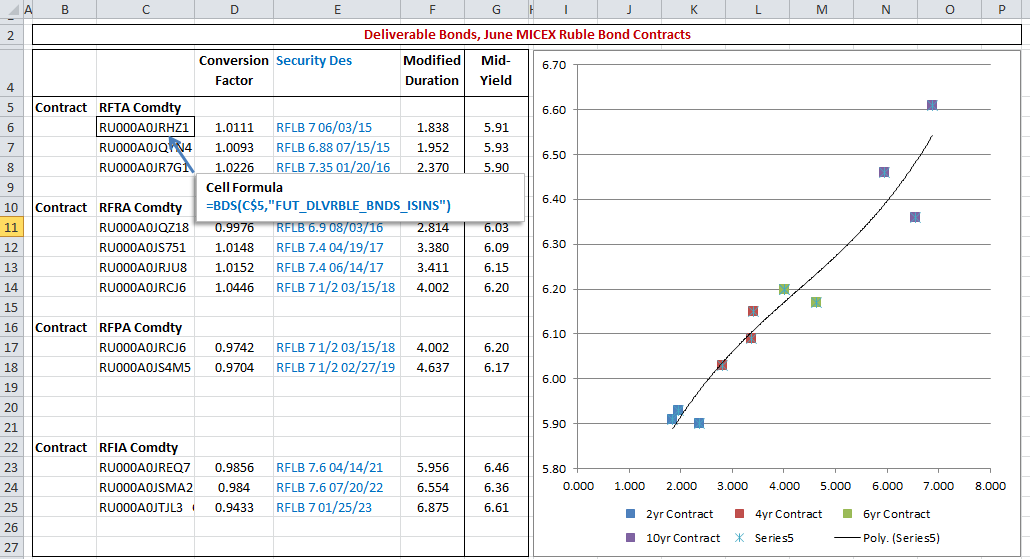 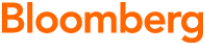 Viewing Deliverables in FIW<GO>
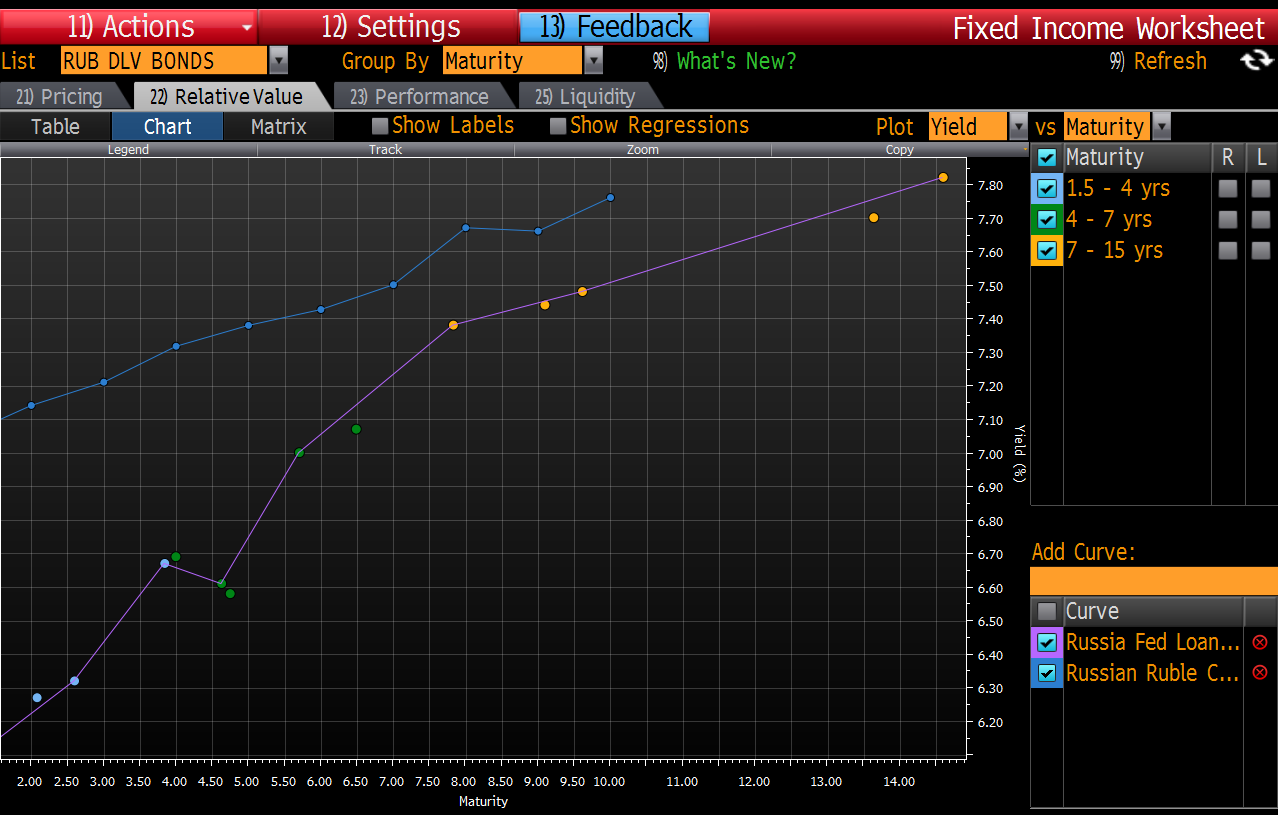 Create, Save and load a dynamic list using :SRCH NEW <GO>
Viewing Deliverables in FIW<GO>
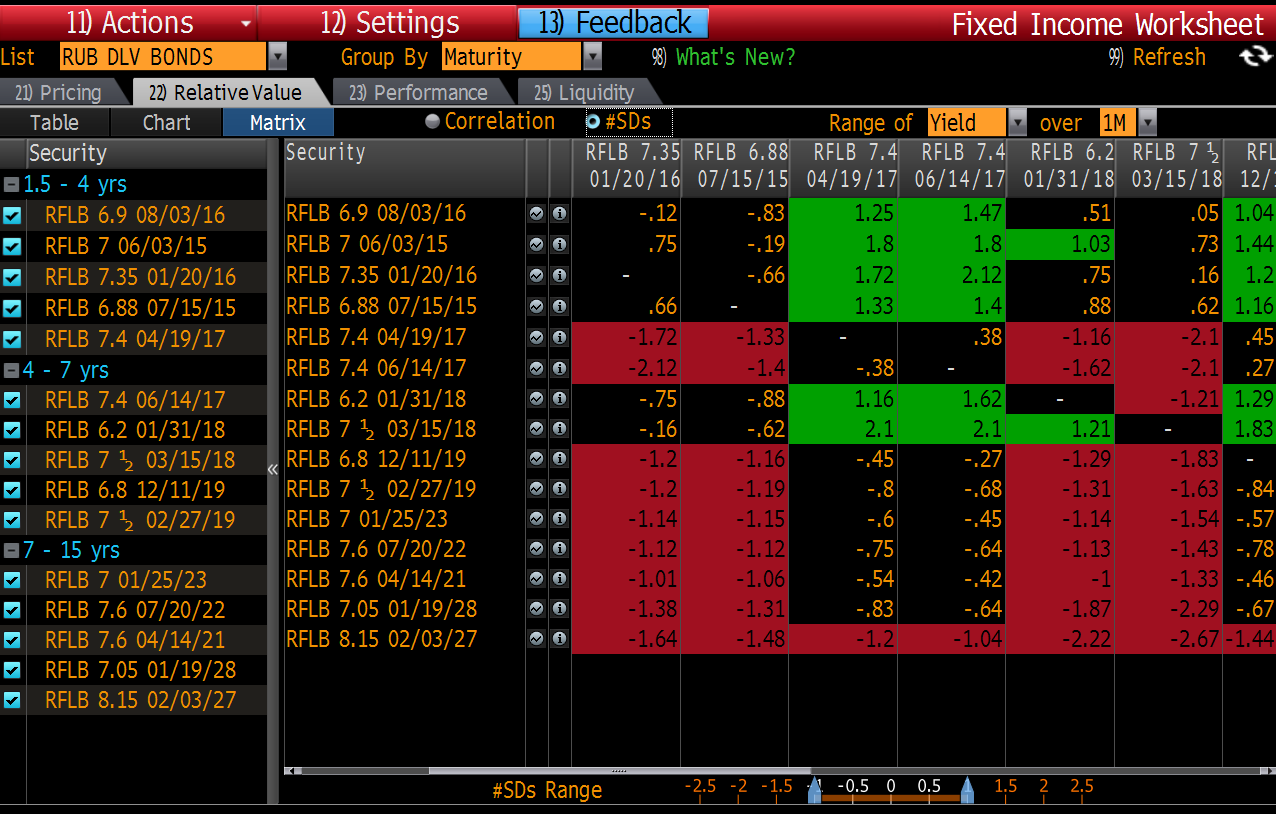 View Correlations and Relative Standard Deviations across Deliverable Bonds using FIW<GO>
Cheapest to Deliver Monitor
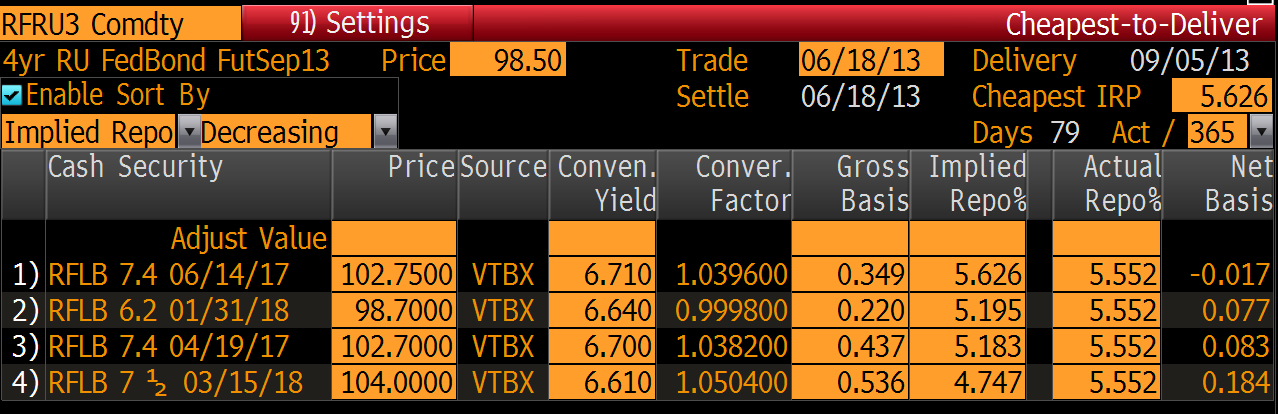 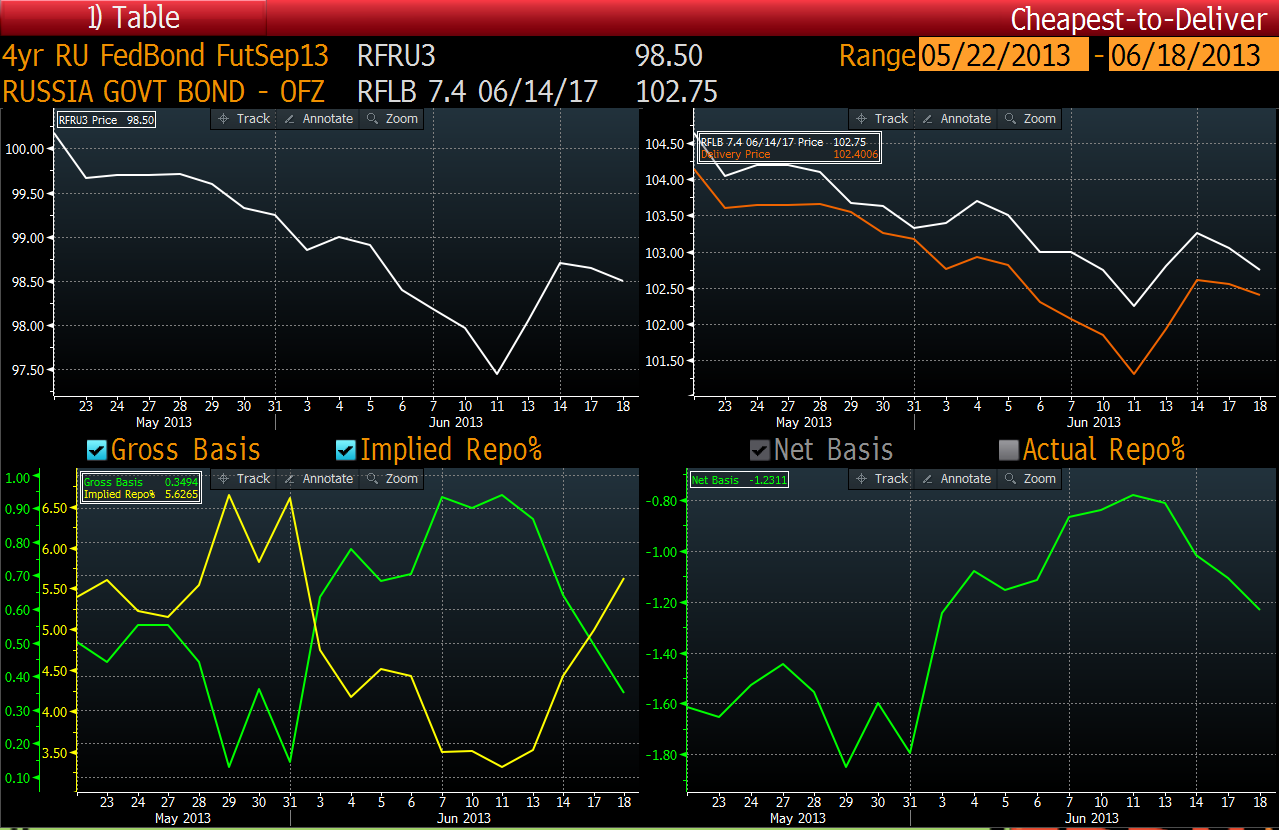 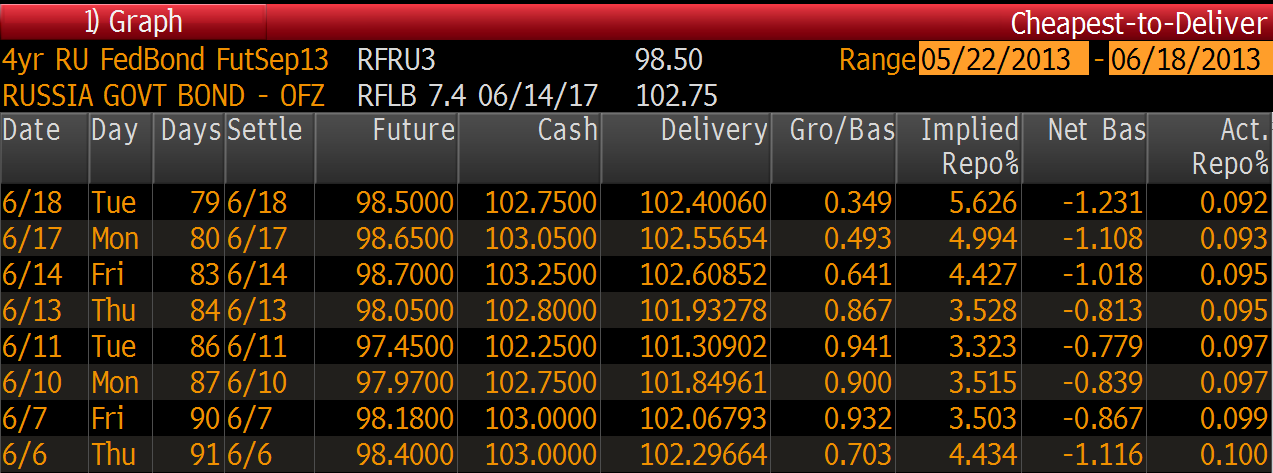 Viewing Fut. Curve Spreads in HSA<GO>
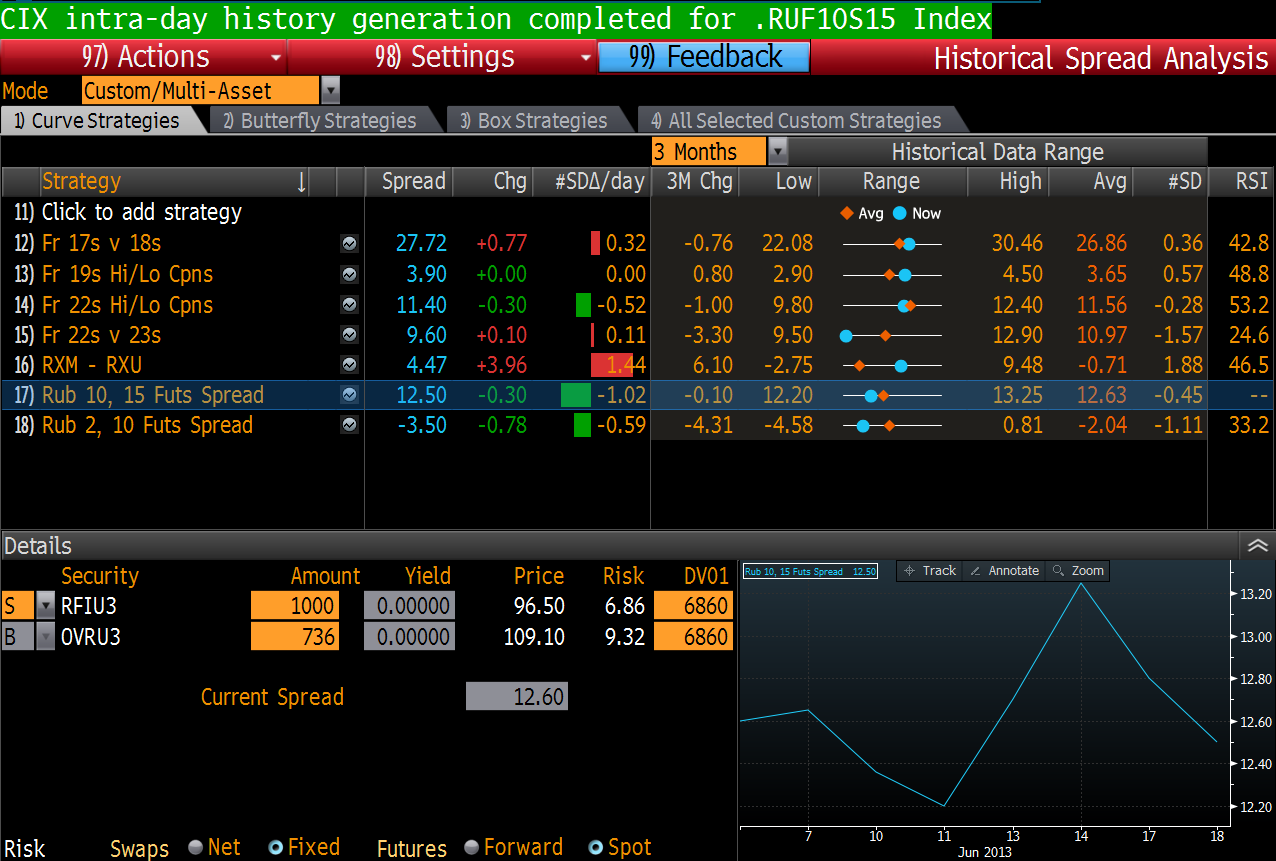 Viewing Futures Butterflies in HSA<GO>
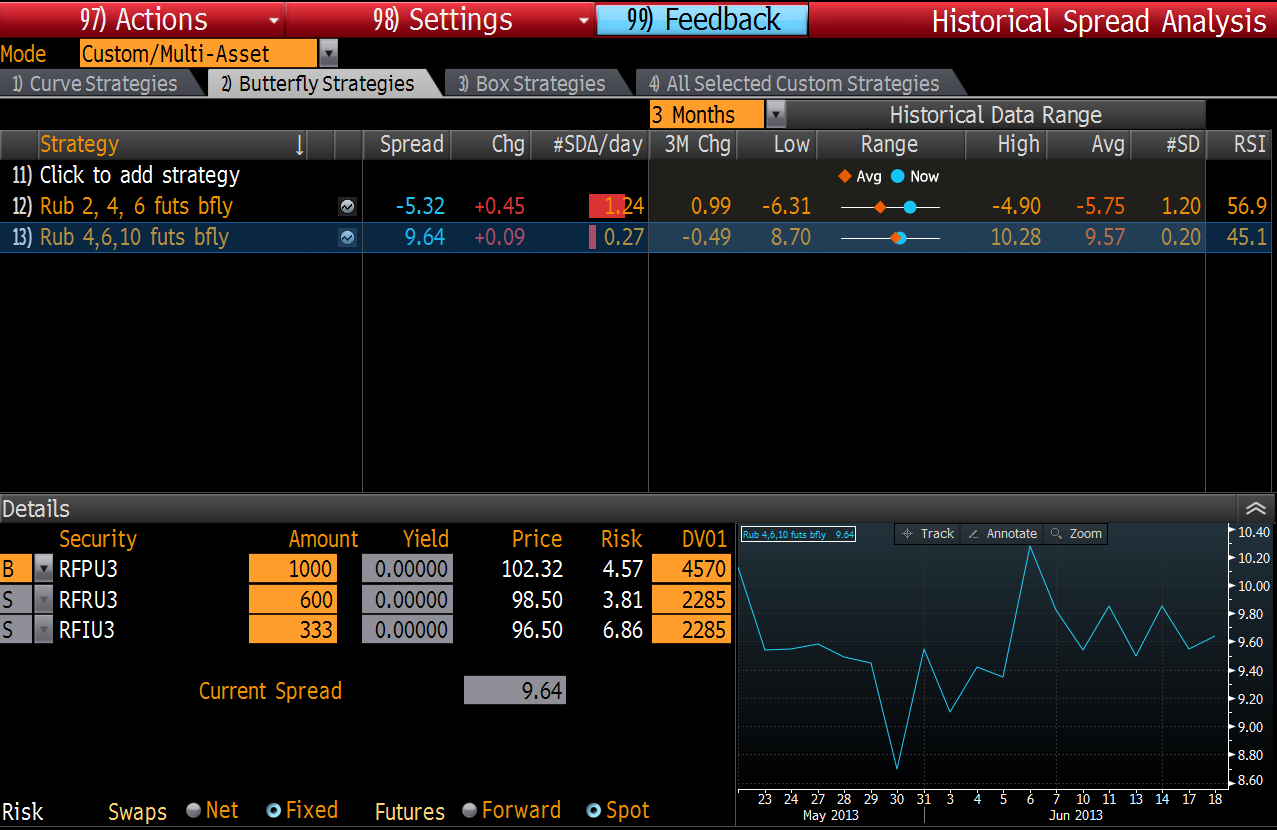 Evaluating Hedge Selection FIHG<GO>
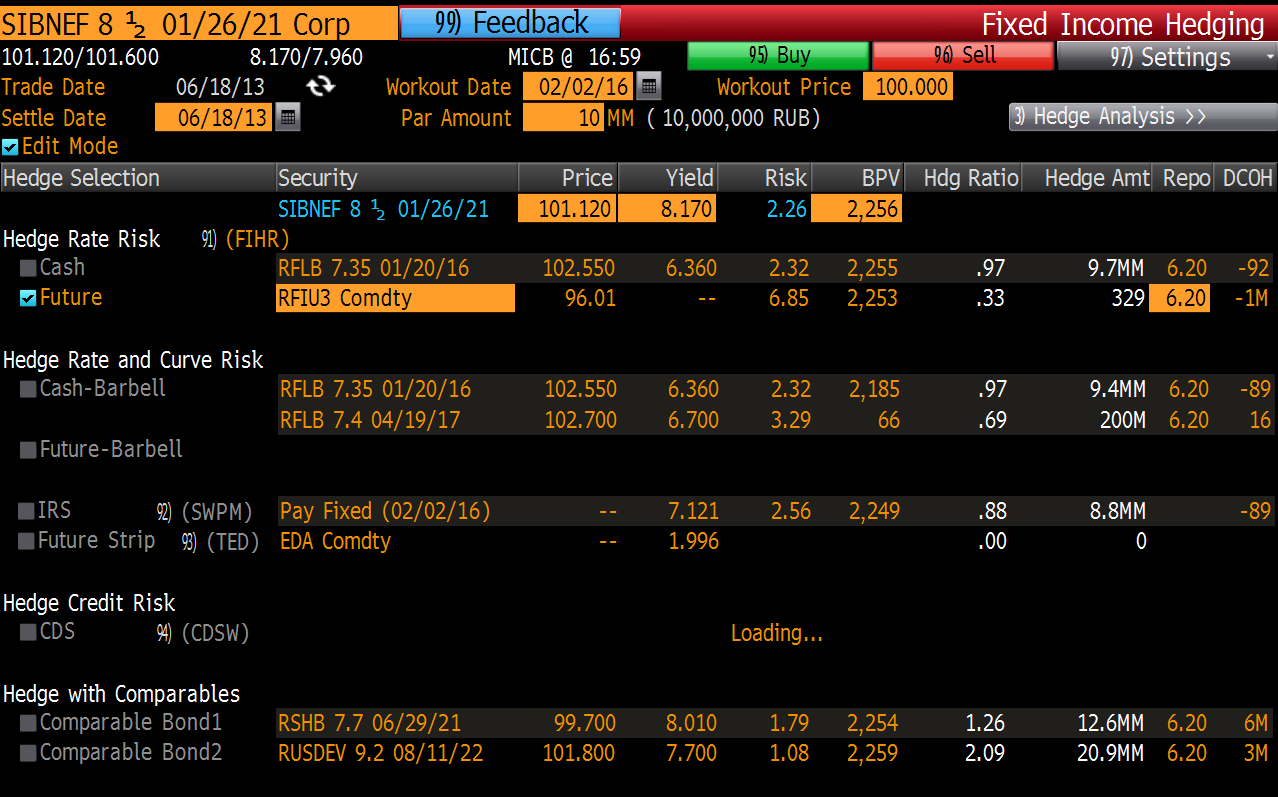 Comparing Hedge Selection FIHG<GO>
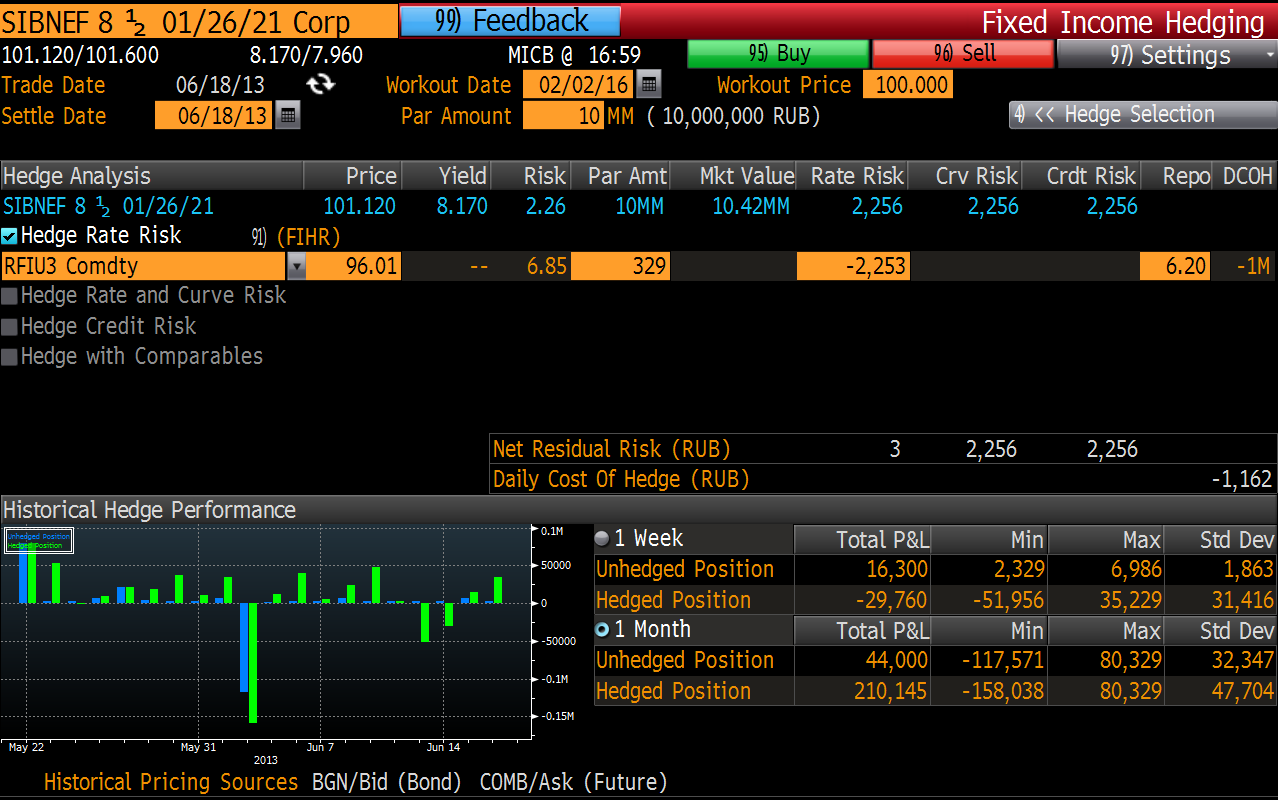 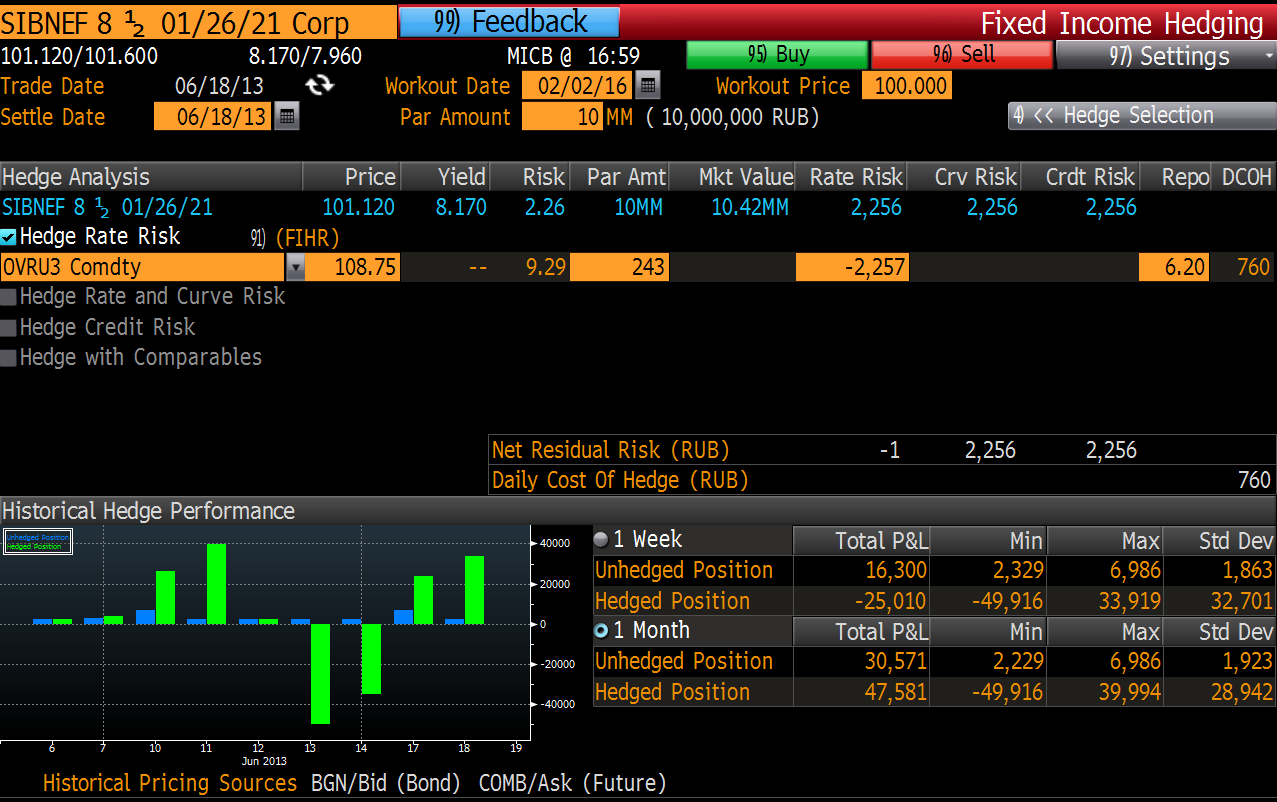 Viewing Cash and Futures Hedge Ratios
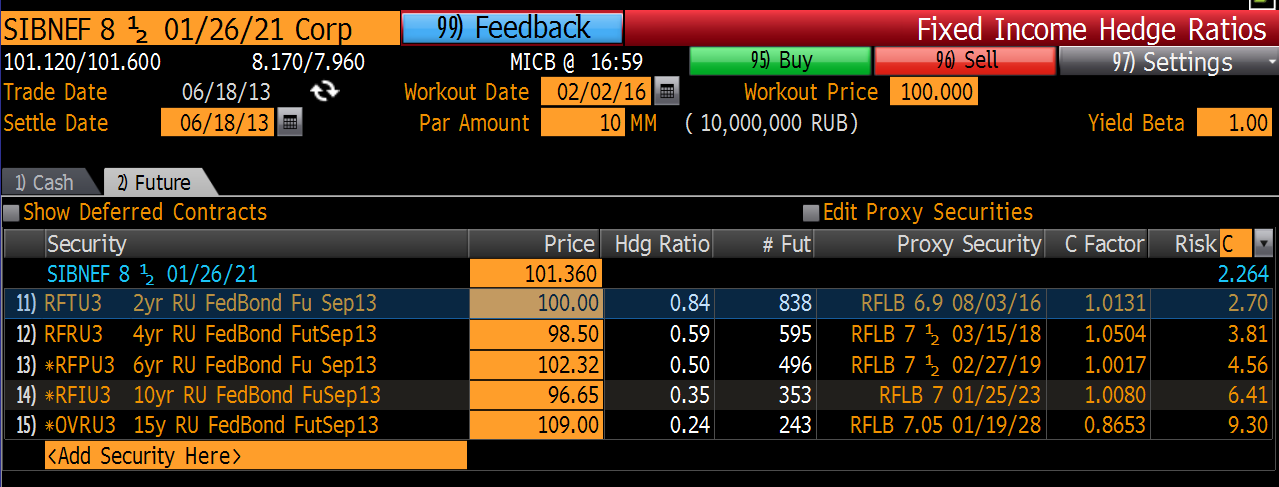 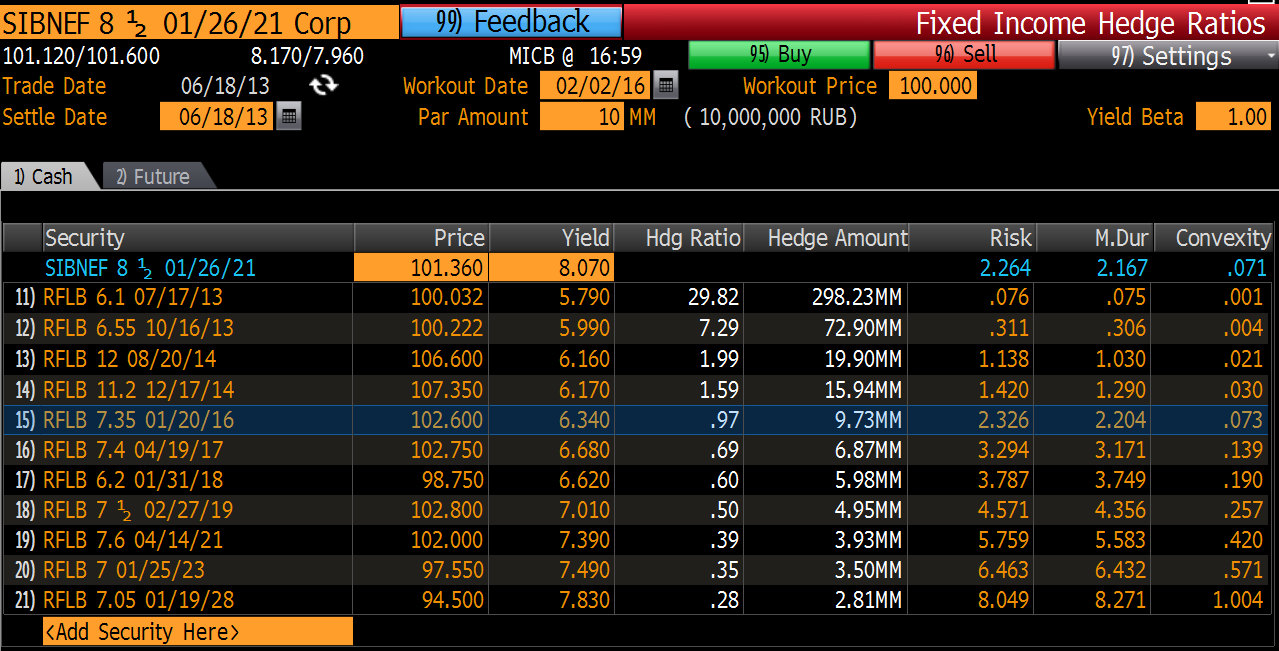 Portfolio Hedging- MARS <GO>
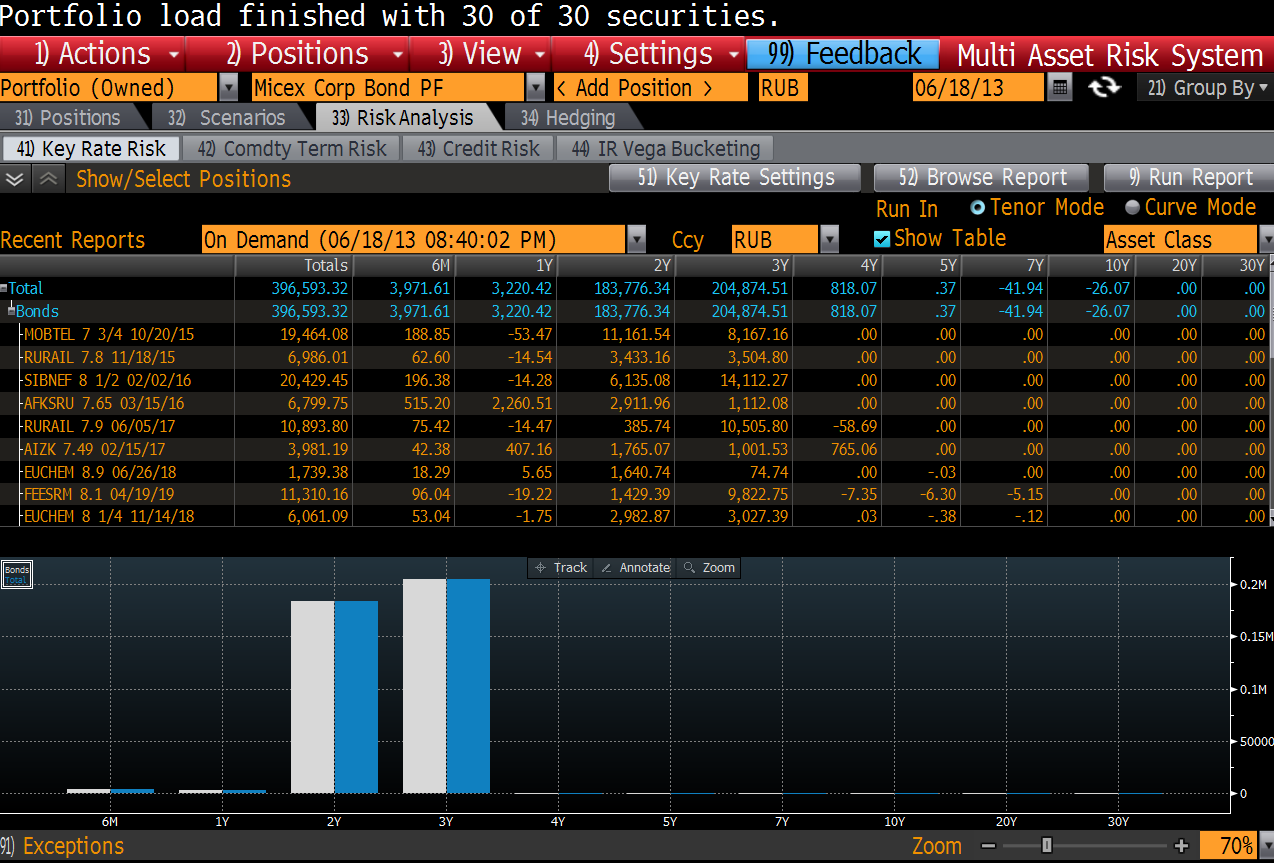 Load Corporate Bond Portfolio plus any IRS positions into MARS <GO>Run Key Rate Risk Analysis Report
Portfolio Hedging- MARS <GO>
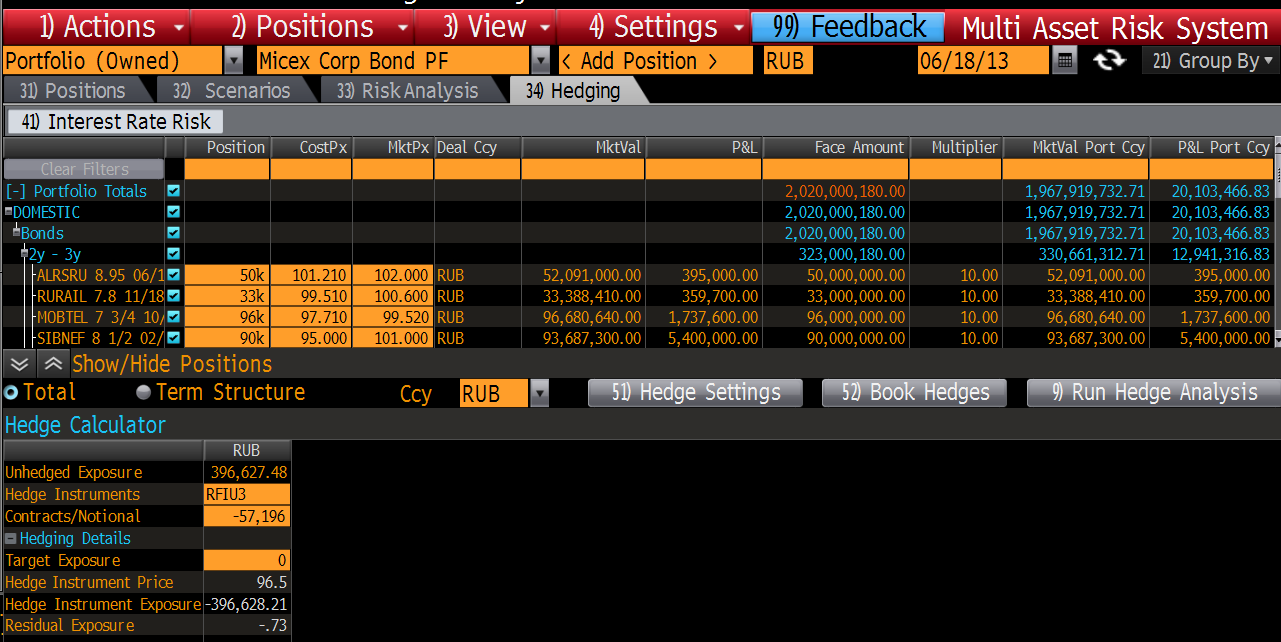 Total Portfolio Nominal = Rub 2,020 millionThis has a BPV 01 Rub 396,627If we choose the 10 year contract as our hedging vehicle, we calculate -57,196 Contracts Change the Futures Contract in the “Hedge Settings” tab
Portfolio Hedging- MARS <GO>
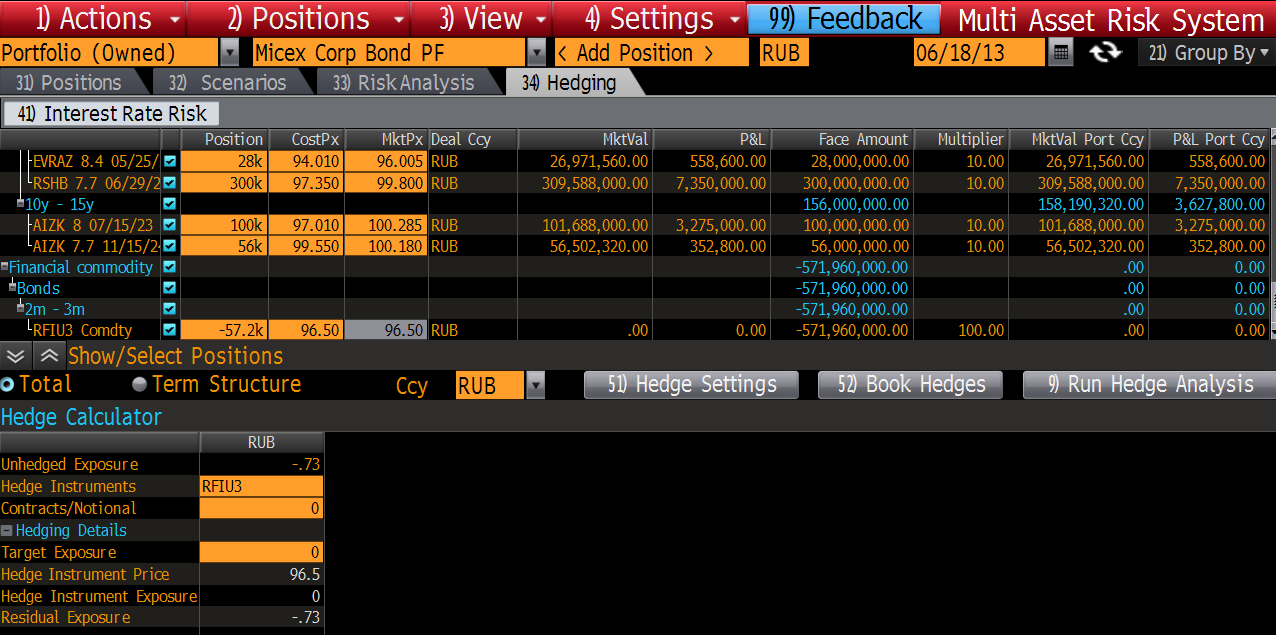 If we enter the hedge position and re-run the Hedge Analysis, our exposure goes to zero
Portfolio Hedging- MARS <GO>
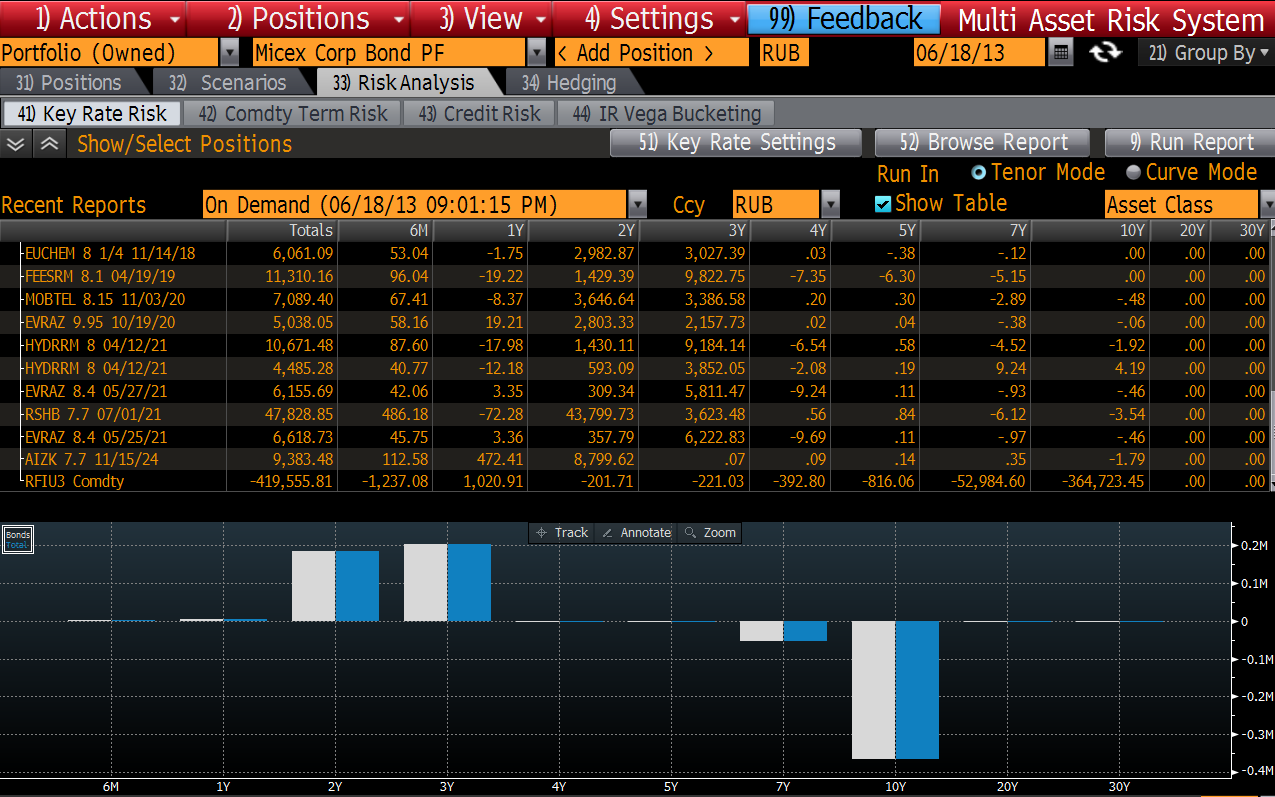 And if we now run a Key Rate Risk Analysis, we can see the overall shape of our portfolio exposures..ie Curve Steepening
Calculating Changes in CTD <GO>
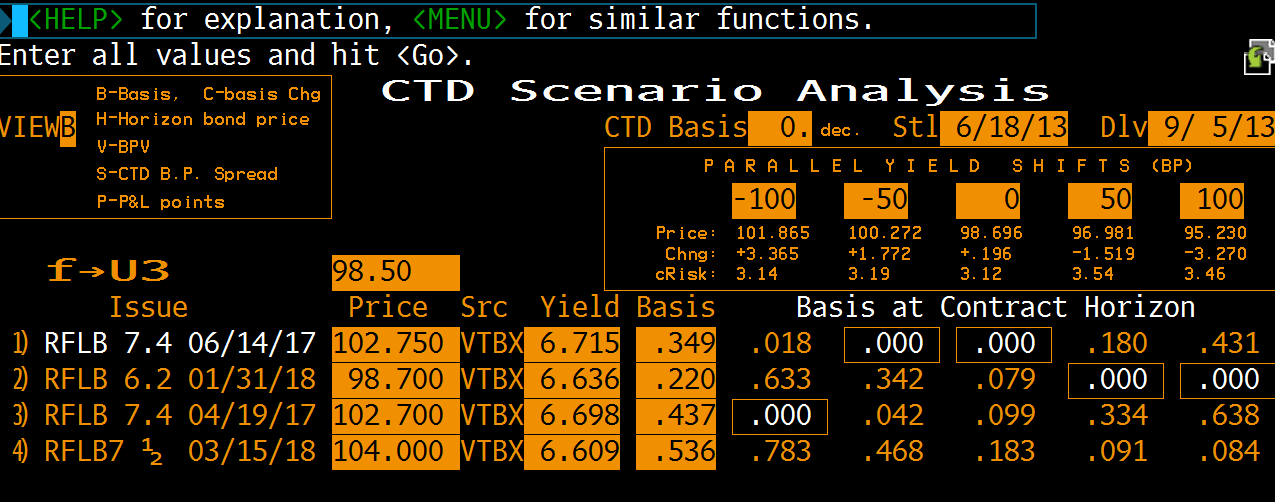 For Delivery on 5th SeptemberWith the CTD basis converged at zeroSee how the cheapest to deliver bond changes (ceteris paribus)
Calculating Changes in CTD: Use CMS <GO>
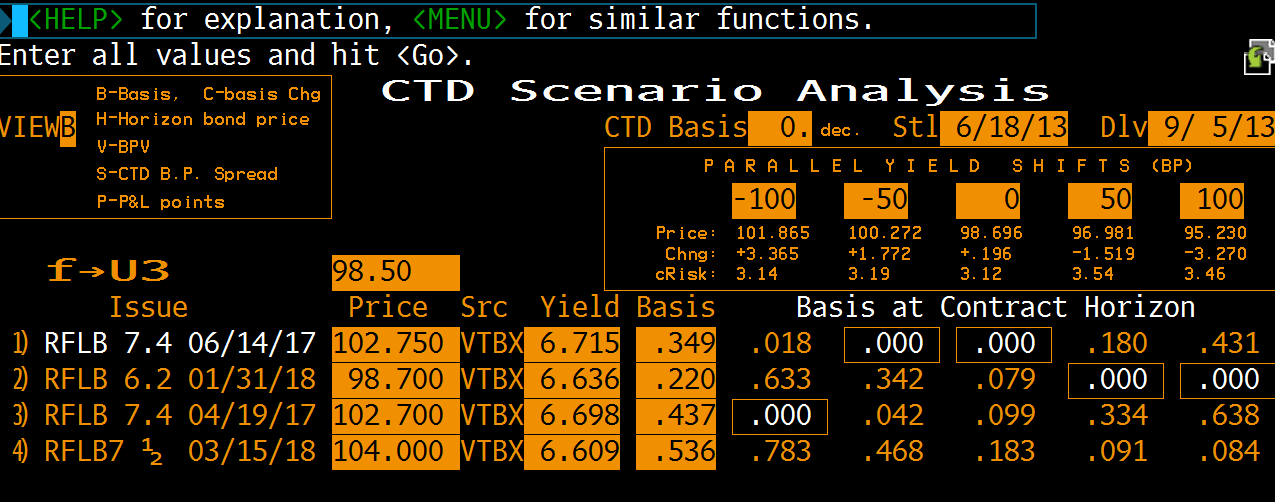 For Delivery on 5th September with the CTD basis converged at zeroSee how the cheapest to deliver bond changes (ceteris paribus)
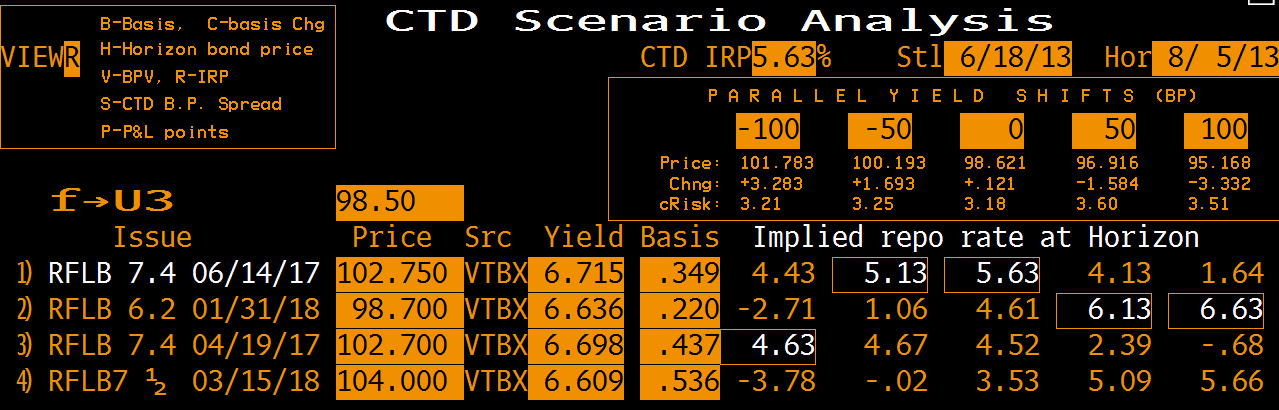 Note that we can change the horizon to a date before delivery
Calculating Changes in CTD: Use CMS <GO>
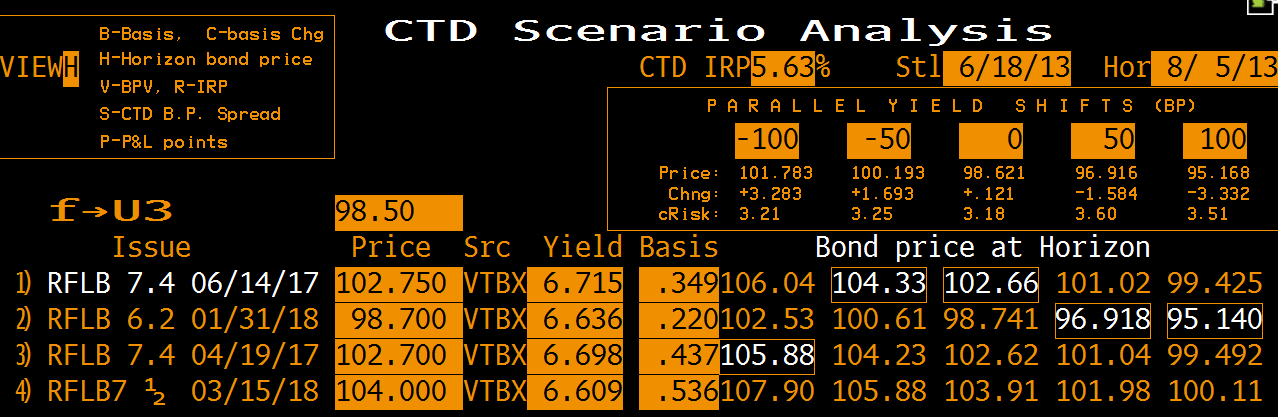 Note that here we can see the bond prices at our horizon date, under different yield changes
And here we can see the P&L points of being long cash, short futures, financing at the IRP under yield changes
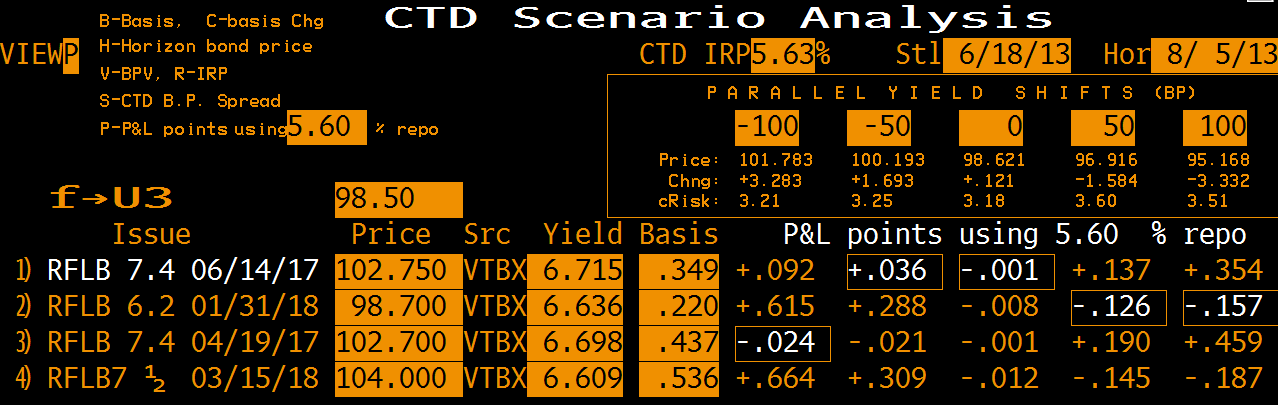 HCA <GO>
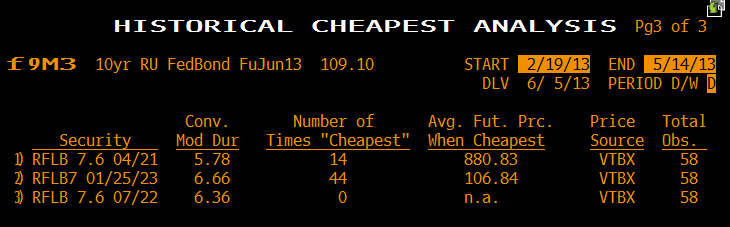 HBT <GO>
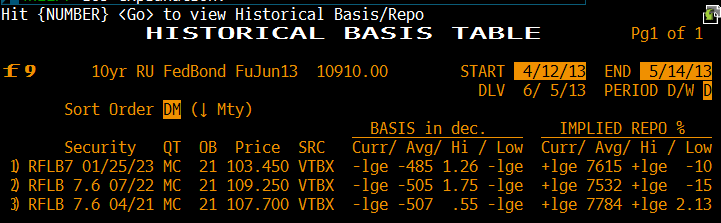 HCD <GO>
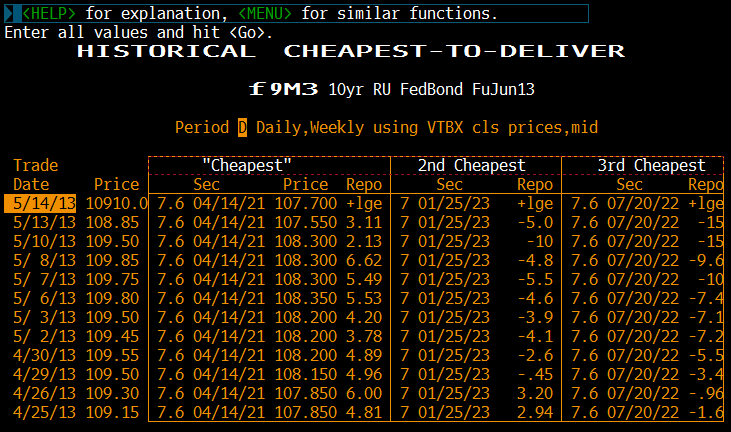 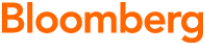 Understanding and Using Ruble Government Bond Futures
MOSCOW EXCHANGE SEMINAR
Date: xx June 2013Venue: Moscow Exchange
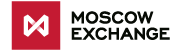 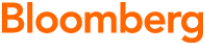 For more information please contact:Vadim Zakroyschikov at MICEXTimothy Murphy at Bloomberg